Escuela Normal de Educación
 Preescolar
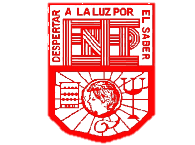 Jardín de Niños Constituyentes de 1917
Fátima Nuncio Moreno
Herramientas para la Observación y Análisis de la Práctica Educativa
Unidad 2
Diseño aplicación de técnicas de observación y entrevista para entender la educación como una actividad compleja.
Competencia
Dolores Patricia 
Segovia Gómez
Utiliza los recursos metodológicos y técnicos de la investigación para explicar, comprender situaciones educativas y mejorar su docencia.
Citas Bibliograficas
“(Programa de educación preescolar) Aprendizajes Clave Exploración y comprensión del mundo natural y social de preescolar (2019)”
“Delia Lerner (2001) Leer y escribir en la escuela, pp.12-34 México siglo XXI”
“Fuenlabrada 2009 Lenguaje escrito y pensamiento matemático en preescolar siglo XXI” 
“Delval, J. (2008) El estudio del desarrollo humano.pp.23-51 Madrid: siglo XXI”
“Gadea, L. (2017) la inteligencia humana y su desarrollo. México: siglo veintiuno Editores.” 
“Meece, J. (2000) El estudio del desarrollo del niño y el adolescente. México: SEP/McGraw Hill.”
“Arthur J. Baroody, (1994) El pensamiento de los niño: un marco evolutivo para maestros en preescolar ciclo inicial y educación especial siglo XX”.